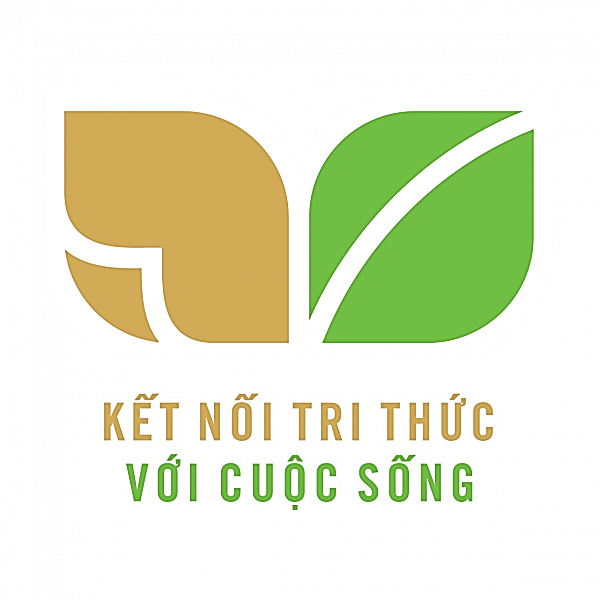 ĐI HỌC VUI SAO
BÀI 16
BÀI 16
KHI TRANG SÁCH MỞ RA
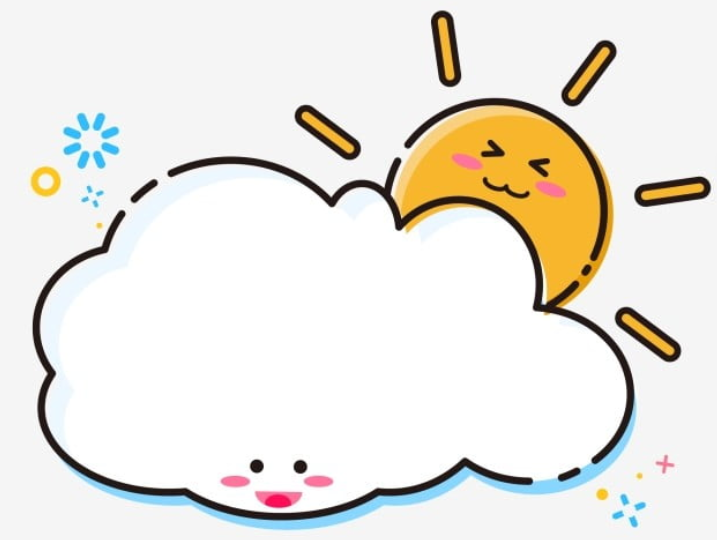 TIẾT 1 – 2
ĐỌC
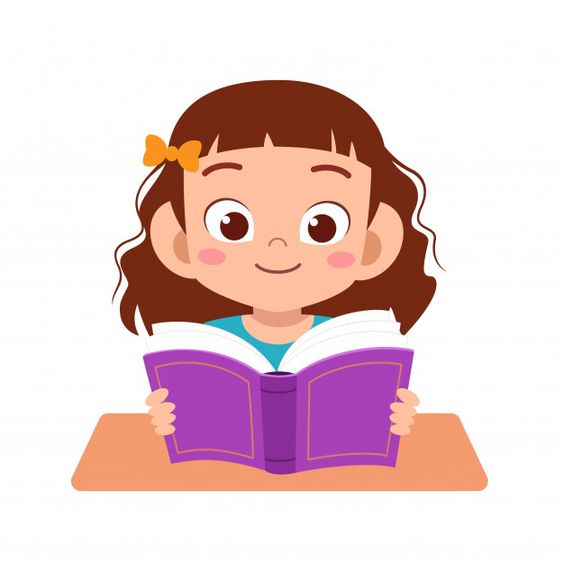 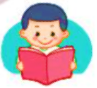 KHI TRANG SÁCH MỞ RA
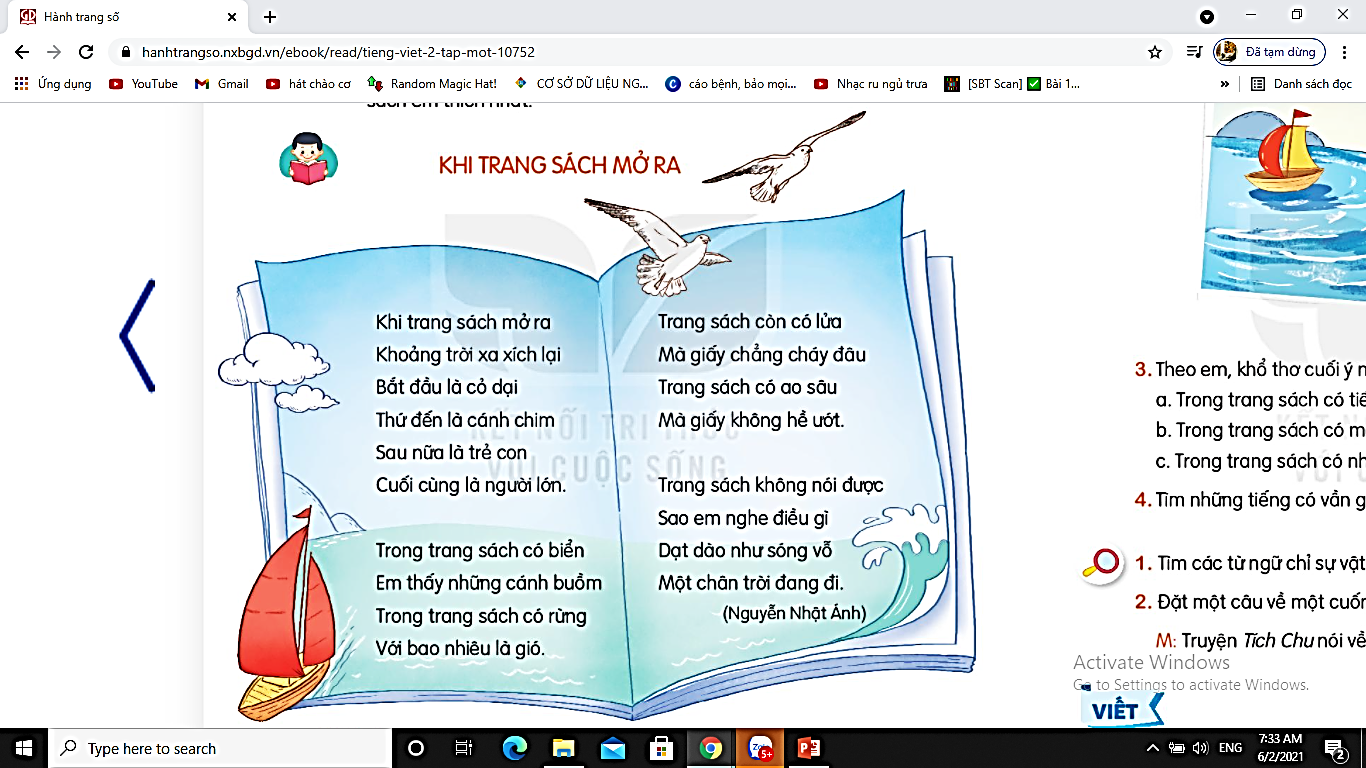 Khi trang sách mở ra 
Khoảng trời xa xích lại
Bắt đầu là cỏ dại
Thứ đến là cánh chim
Sau nữa là trẻ con
Cuối cùng là người lớn.
Trang sách còn có lửa
Mà giấy chẳng cháy đâu
Trang sách có ao sâu
Mà giấy không hề ướt.
Trang sách không nói được
Sao em nghe điều gì
Dạt dào như sóng vỗ
Một chân trời đang đi.
          (Nguyễn Nhật Ánh)
Trong trang sách có biển
Em thấy những cánh buồm
Trong trang sách có rừng
Với bao nhiêu là gió.
KHI TRANG SÁCH MỞ RA
ĐỌC
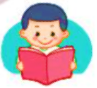 Khi trang sách mở ra 
Chân trời xa xích lại
Bắt đầu là cỏ dại
Thứ đến là cánh chim
Sau nữa là trẻ con
Cuối cùng là người lớn.
Trang sách còn có lửa
Mà giấy chẳng cháy đâu
Trang sách có ao sâu
Mà giấy không hề ướt.
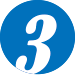 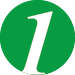 Trang sách không nói được
Sao em nghe điều gì
Dạt dào như sóng vỗ
Một chân trời đang đi.
                             (Nguyễn Nhật Ánh)
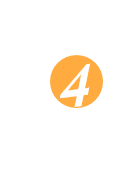 Trong trang sách có biển
Em thấy những cánh buồm
Trong trang sách có rừng
Với bao nhiêu là gió.
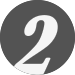 ĐỌC
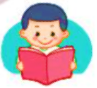 Ngắt nghỉ câu
Khi trang sách mở ra 
Chân trời xa xích lại
Bắt đầu là cỏ dại
Thứ đến là cánh chim
Sau nữa là trẻ con
Cuối cùng là người lớn.
ĐỌC
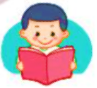 Giải nghĩa từ
: gần lại
xích lại
cỏ dại
thứ đến
dạt dào
: chỉ những loài cây cỏ mọc tự nhiên, có sức sống tốt, không cần chăm bón
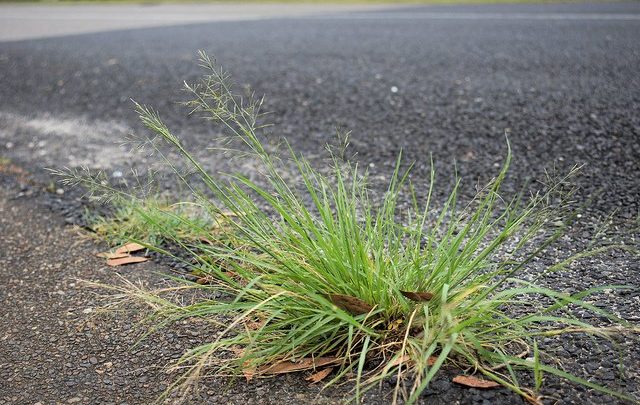 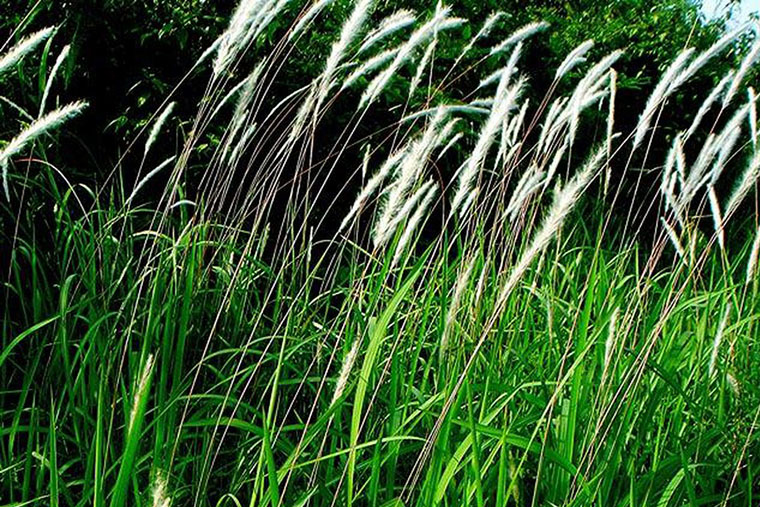 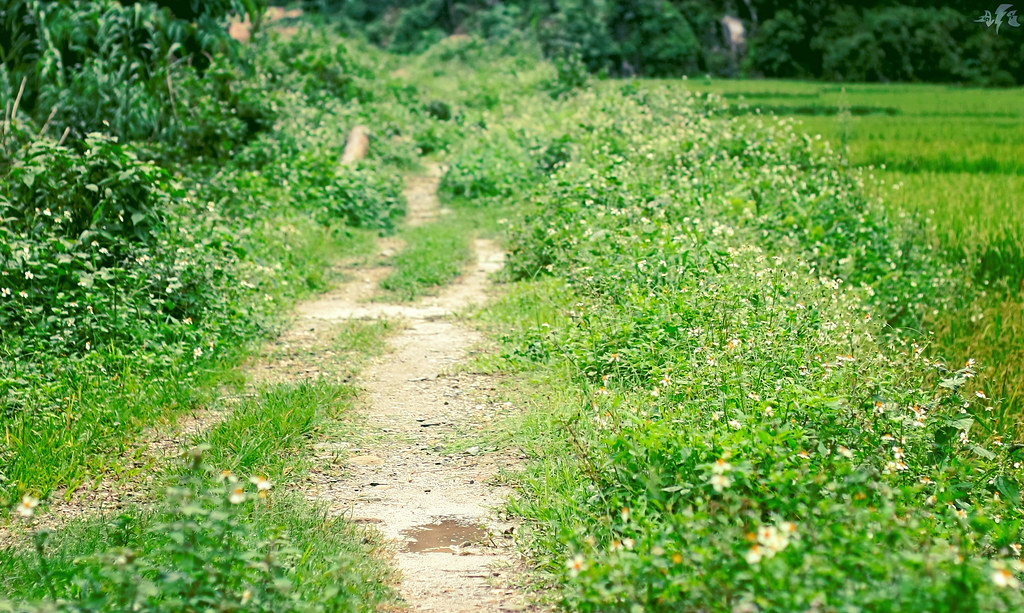 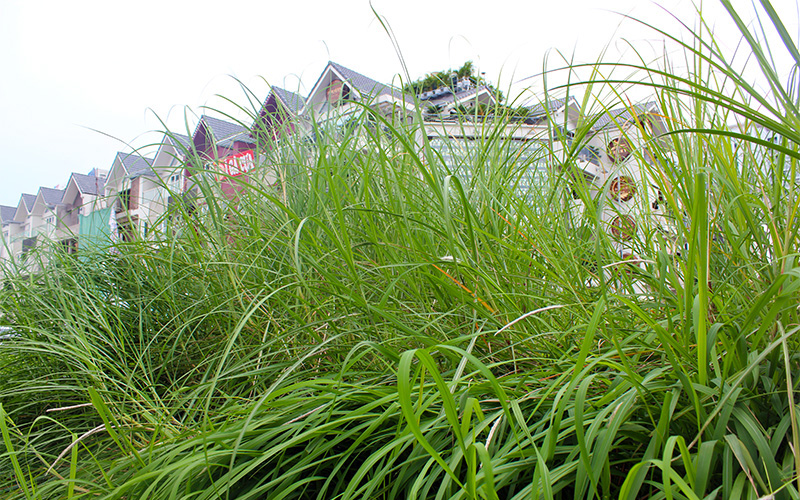 ĐỌC
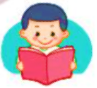 Giải nghĩa từ
: gần lại
xích lại
cỏ dại
thứ đến
dạt dào
: chỉ những loài cây cỏ mọc tự nhiên, có sức sống tốt, không cần chăm bón
: sau đó
: nhiều như dâng lên và liên tục
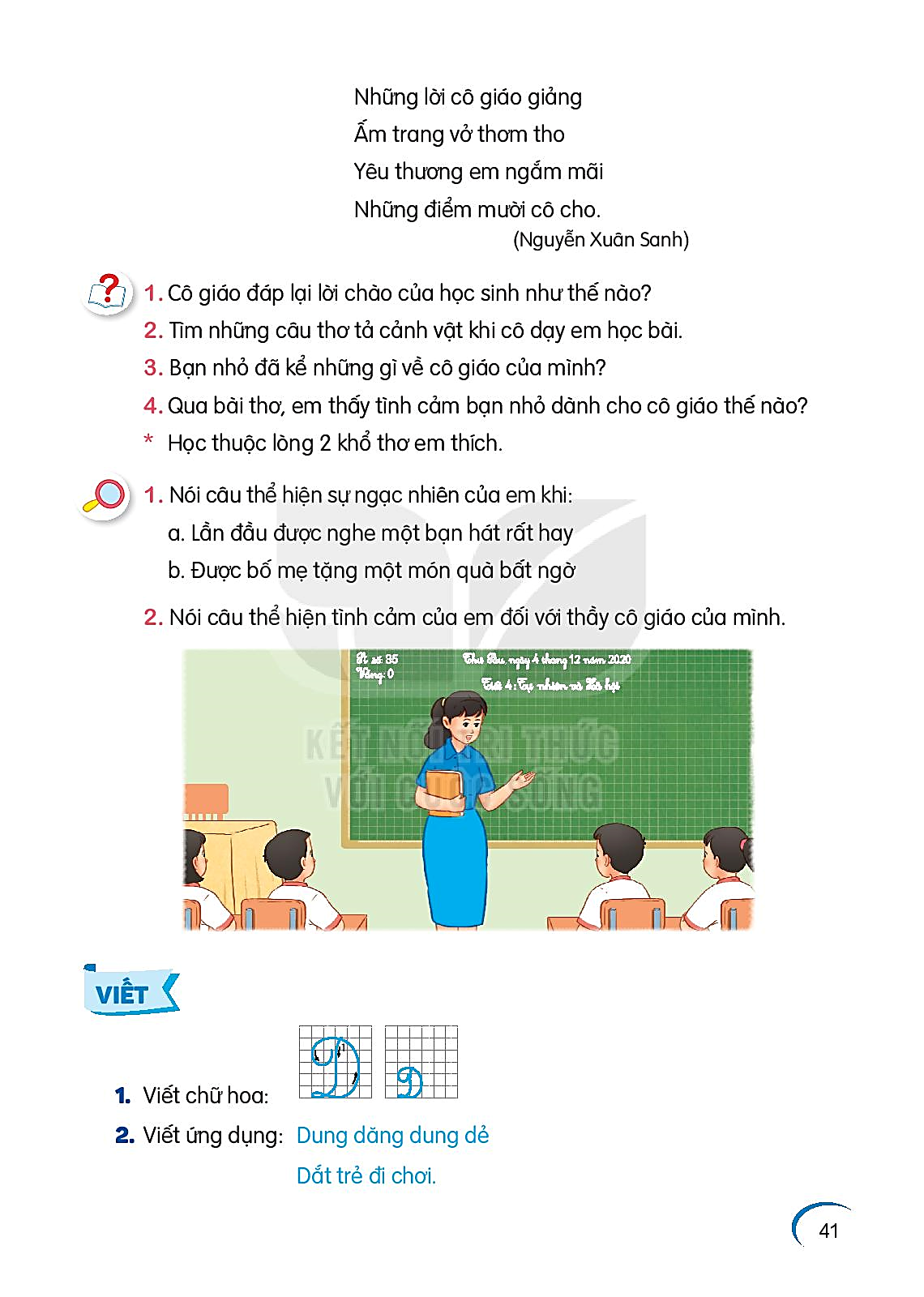 TRẢ LỜI CÂU HỎI
Sắp xếp các sự vật sau theo thứ tự được nhắc đến trong khổ thơ đầu.
a.cánh chim
b. cỏ dại
c. người lớn
d. trẻ con
Khi trang sách mở ra 
Khoảng trời xa xích lại
Bắt đầu là cỏ dại
Thứ đến là cánh chim
Sau nữa là trẻ con
Cuối cùng là người lớn.
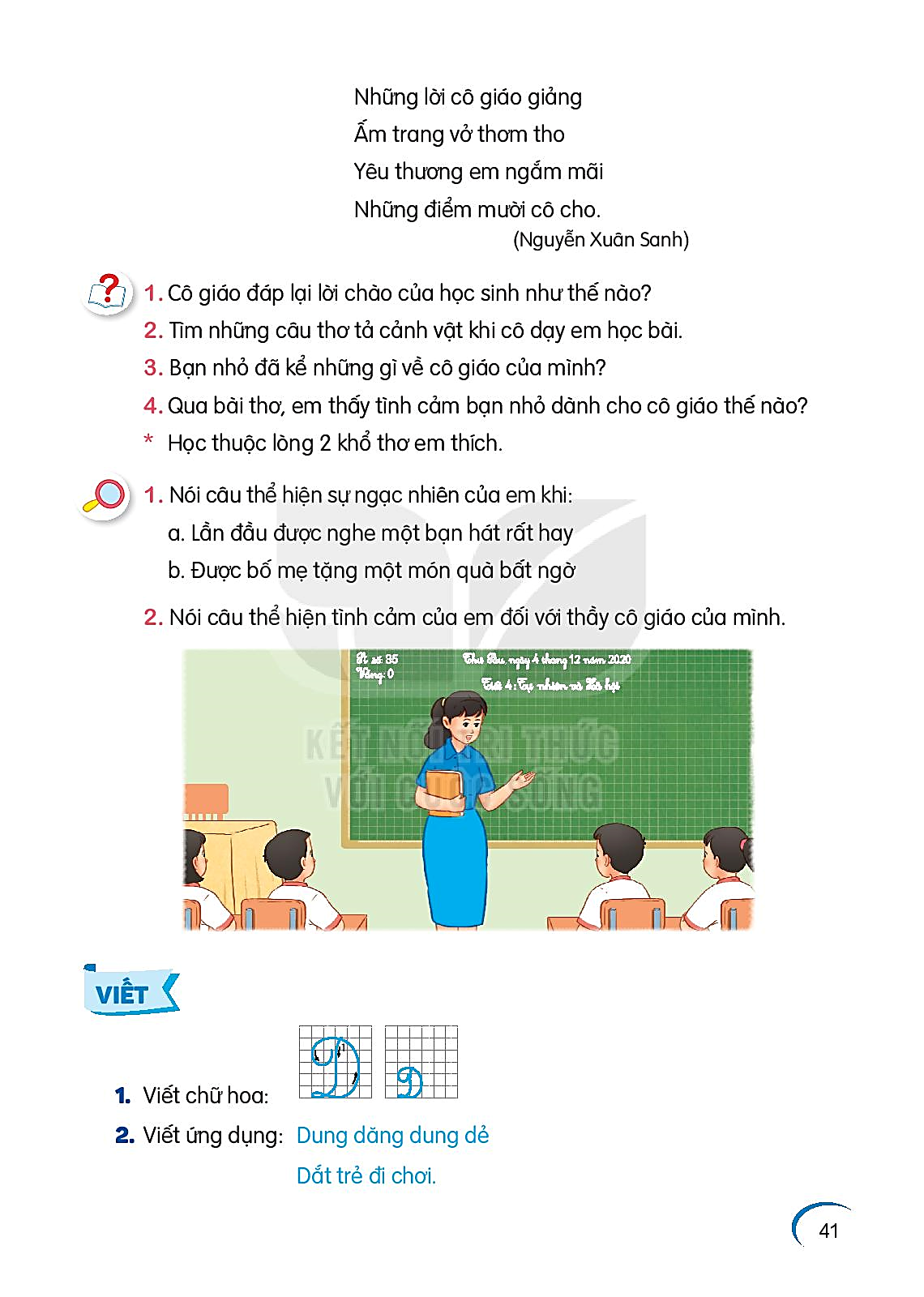 TRẢ LỜI CÂU HỎI
2. Ở khổ thơ thứ hai và khổ thơ thứ ba, bạn nhỏ thấy những gì trong trang sách?
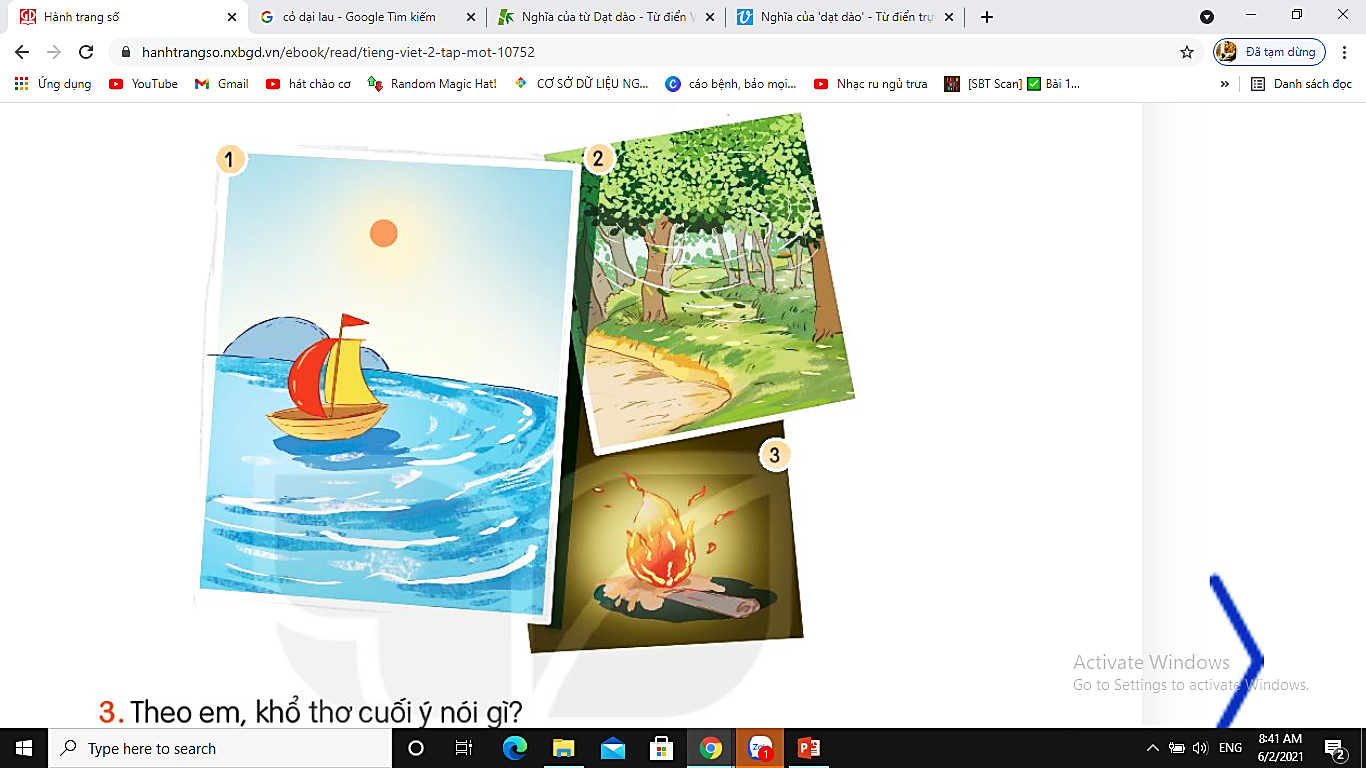 rừng
gió
biển
cánh buồm
lửa
ao sâu
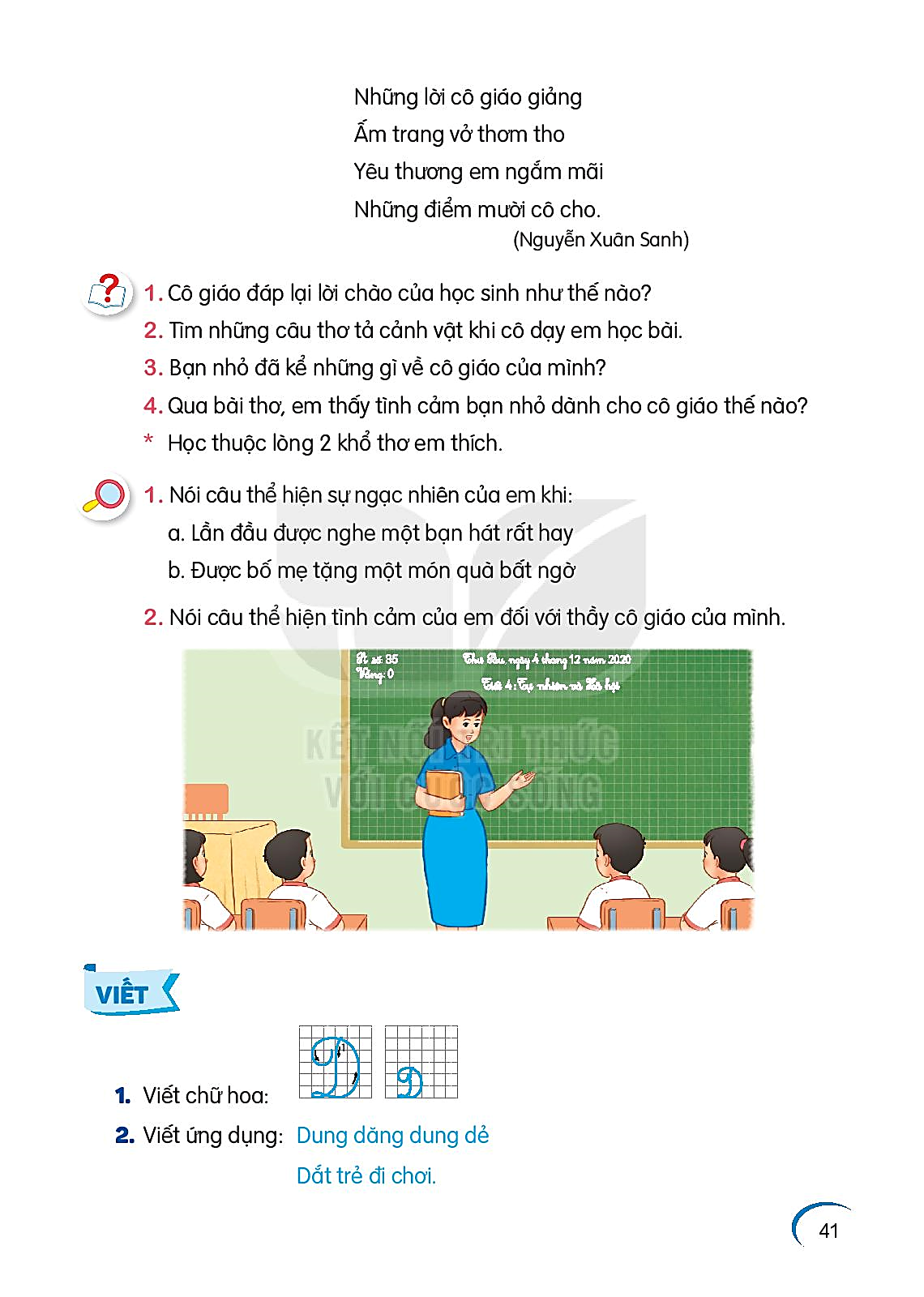 TRẢ LỜI CÂU HỎI
3. Theo con khổ thơ cuối có ý nghĩa gì?
Trong trang sách có tiếng sóng vỗ.
Trong trang sách có mây trời đang bay
Trong trang sách có nhiều điều thú vị về cuộc sống
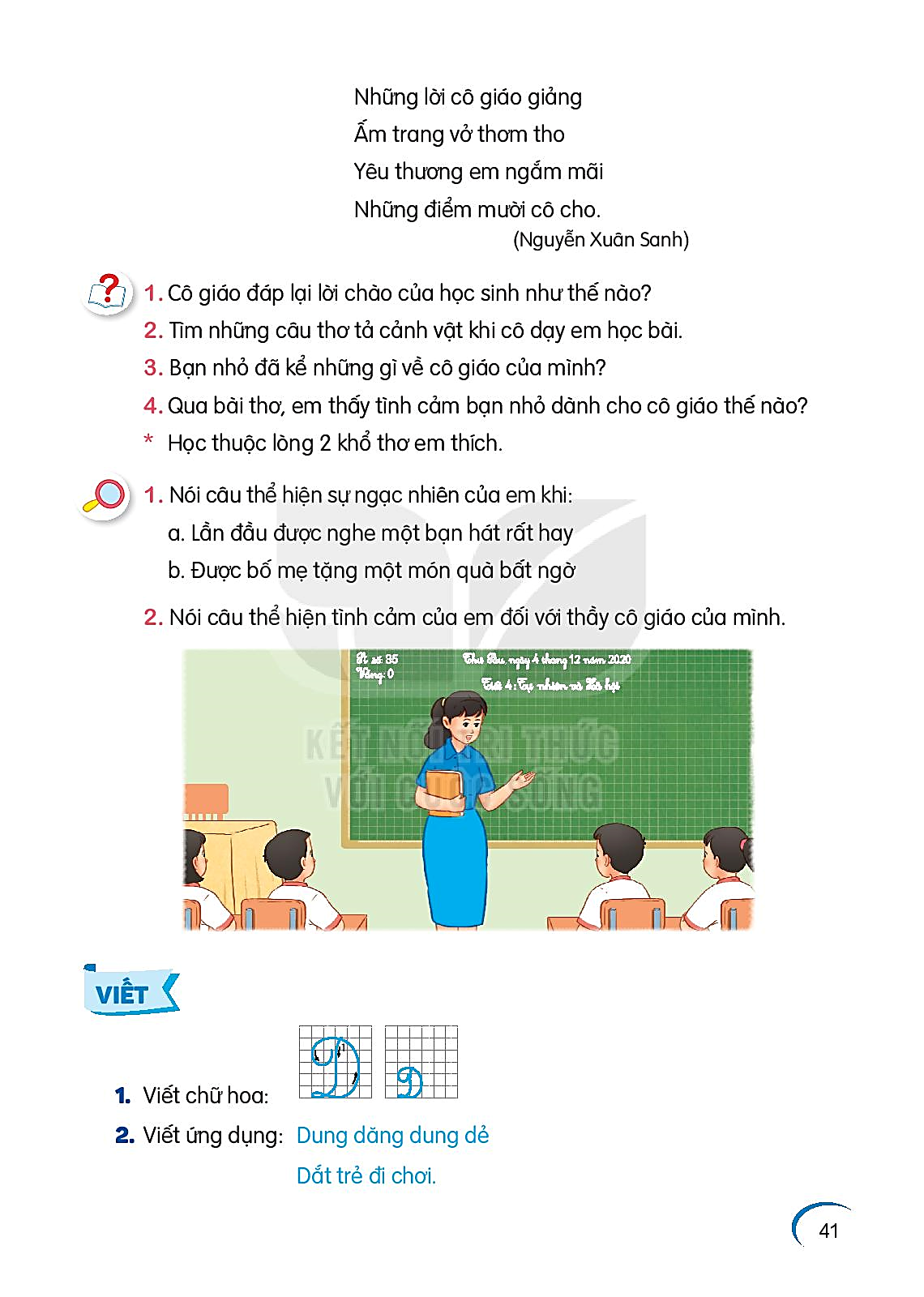 TRẢ LỜI CÂU HỎI
4. Tìm tiếng cùng vần ở cuối các dòng thơ.
Khi trang sách mở ra 
Khoảng trời xa xích lại
Bắt đầu là cỏ dại
Thứ đến là cánh chim
Sau nữa là trẻ con
Cuối cùng là người lớn.
Trang sách còn có lửa
Mà giấy chẳng cháy đâu
Trang sách có ao sâu
Mà giấy không hề ướt.
lại
đâu
sâu
dại
Trang sách không nói được
Sao em nghe điều gì
Dạt dào như sóng vỗ
Một chân trời đang đi.
                             (Nguyễn Nhật Ánh)
gì
Trong trang sách có biển
Em thấy những cánh buồm
Trong trang sách có rừng
Với bao nhiêu là gió.
đi
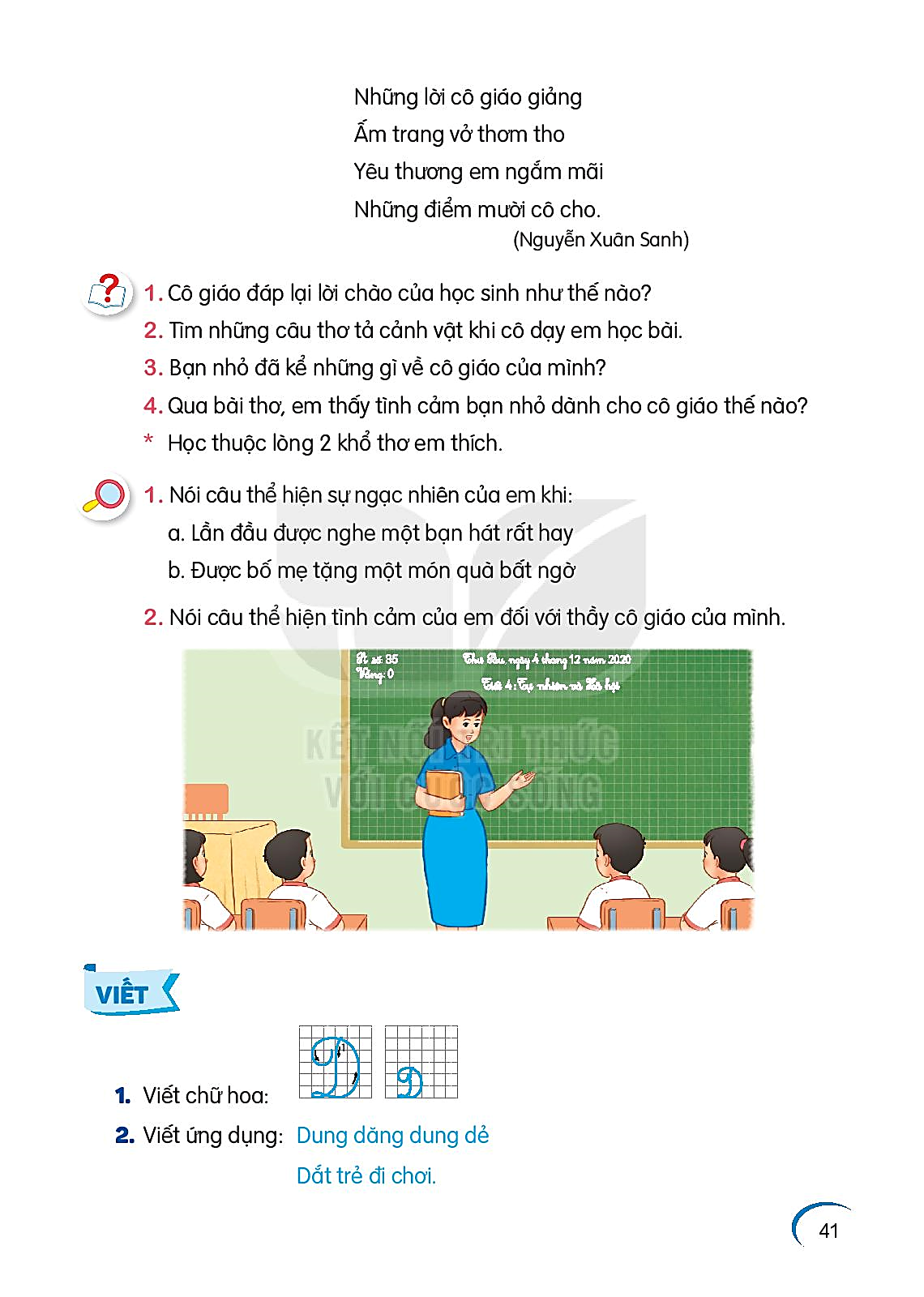 Luyện tập
1. Tìm các từ ngữ chỉ sự vật có trong khổ thơ thứ hai hoặc thứ ba.
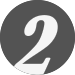 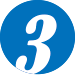 Trang sách còn có lửa
Mà giấy chẳng cháy đâu
Trang sách có ao sâu
Mà giấy không hề ướt.
Trong trang sách có biển
Em thấy những cánh buồm
Trong trang sách có rừng
Với bao nhiêu là gió.
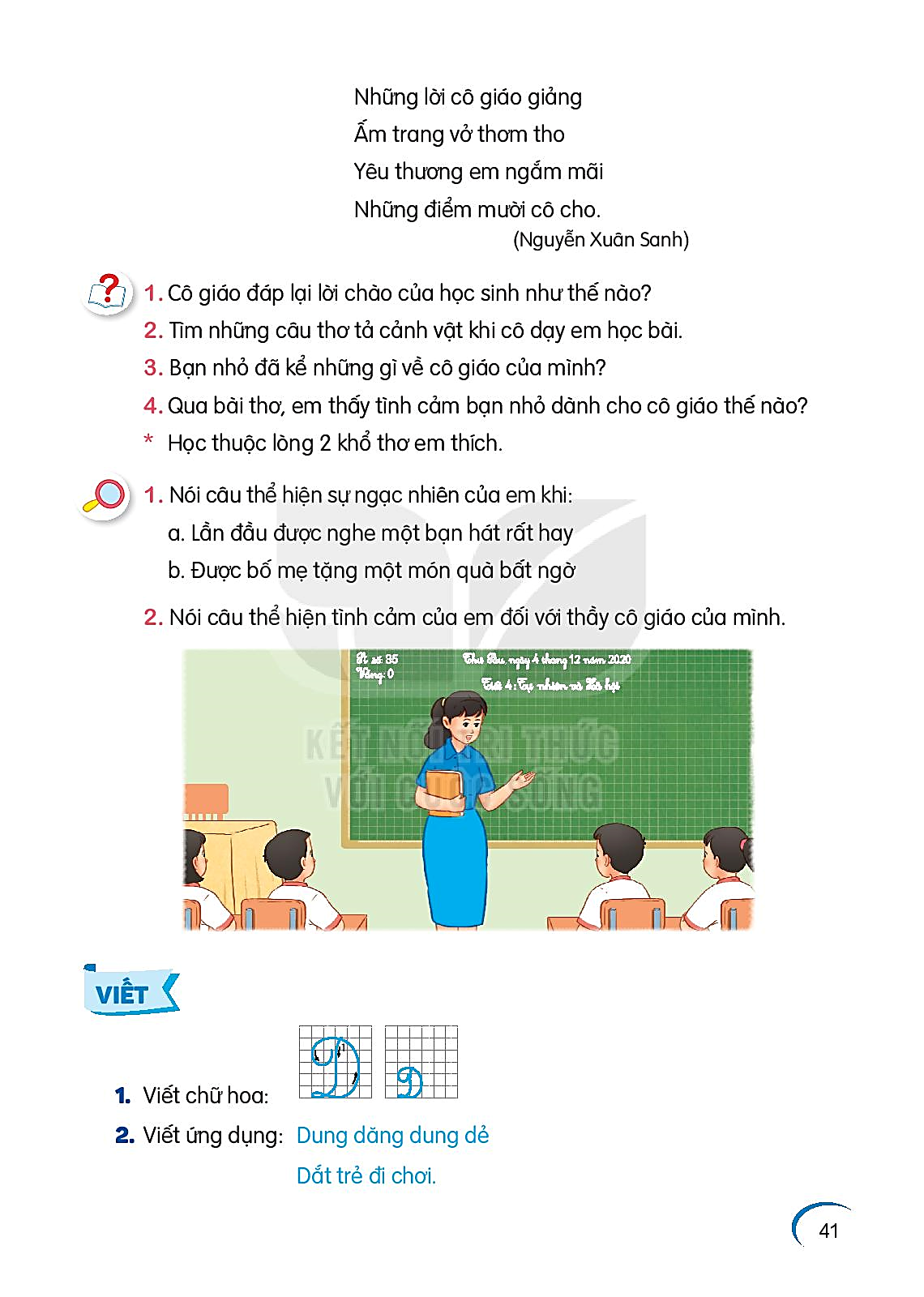 Luyện tập
2. Đặt 1 câu về một cuốn truyện.
Cuốn Truyện cổ Grim có rất nhiều câu truyện ý nghĩa.
Cuốn Truyện cổ tích Việt Nam là cuốn sách hay.
Dế Mèn phiêu lưu kí là cuốn truyện nổi tiếng của Tô Hoài.
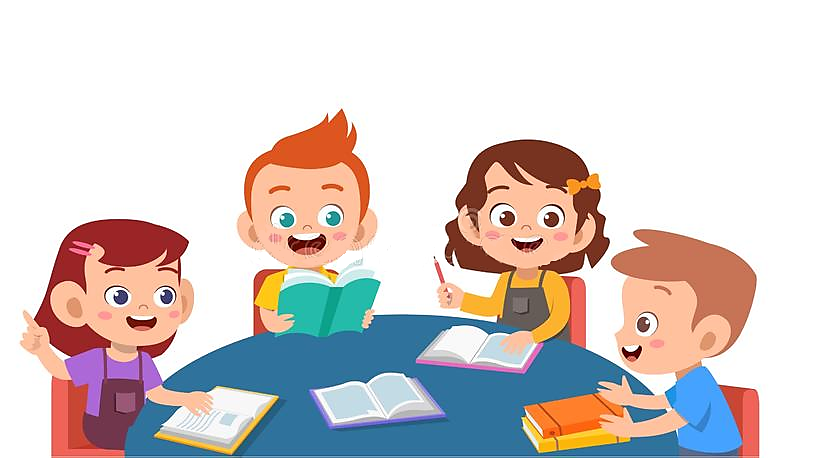 Truyện Tích Chu nói về tình cảm bà cháu.
BÀI 16
BÀI 16
KHI TRANG SÁCH MỞ RA
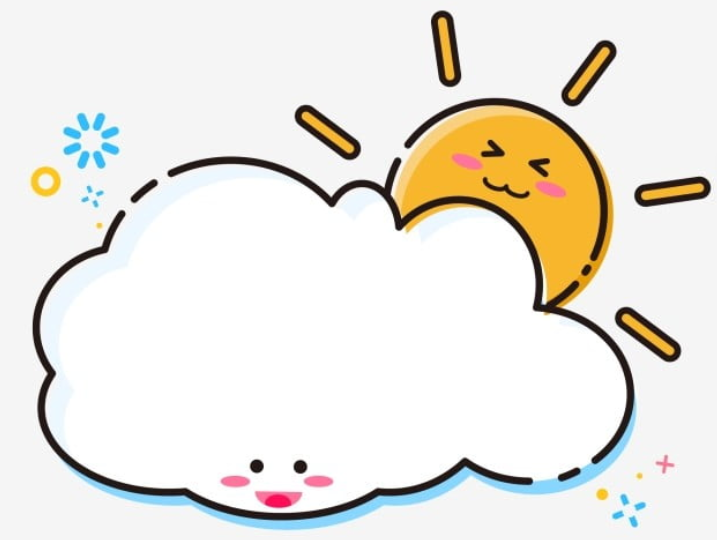 TIẾT 3
VIẾT
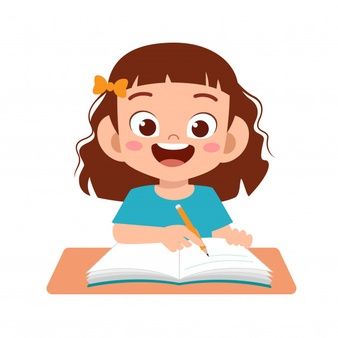 1. Nghe – viết:
KHI TRANG SÁCH MỞ RA
Trang sách còn có lửa
Mà giấy chẳng cháy đâu
Trang sách có ao sâu
Mà giấy không hề ướt.
Trang sách không nói được
Sao em nghe điều gì
Dạt dào như sóng vỗ
Một chân trời đang đi.
Các từ dễ viết sai
trang sách
Chú ý: viết hoa đầu mỗi câu thơ.
giấy
sâu
dạt dào
sóng
VIẾT BÀI
Học sinh viết bài vào vở ô li
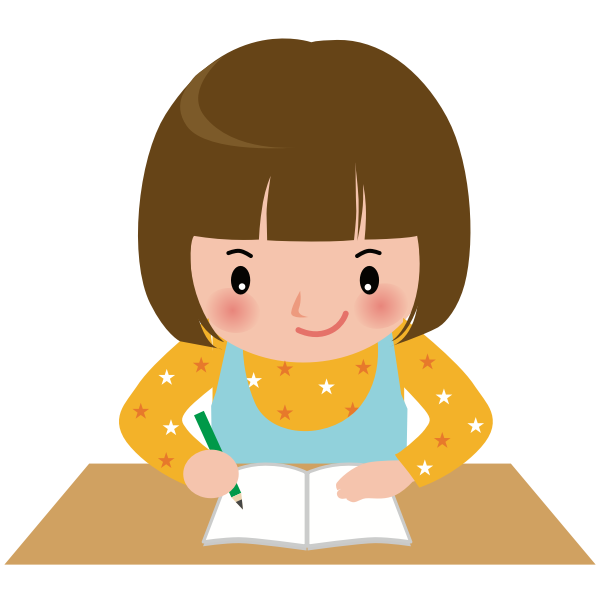 3. a. Chọn l hoặc n thay cho ô vuông.
- Dao có mài mới sắc, người có học mới  n ên.
- Hay học thì sang, hay  l àm thì có.
-          L ật từng trang từng trang
           Giấy trắng sờ mát rượi
           Thơm tho mùi giấy mới
           Nắn n ót bàn tay xinh.
(Theo Nguyễn Quang Huy)
3. b. Chọn tiếng trong ngoặc thay cho ô vuông.
- (gắn/gắng):     gắn bó, cố gắng , gắng sức
- (nắn/nắng):     ánh nắng , uốn nắn    ,   nắn nót
- (vần/vầng):      vần thơ , vầng trăng , vầng trán
- (vân/vâng):      vân gỗ , vâng lời ,    vân tay
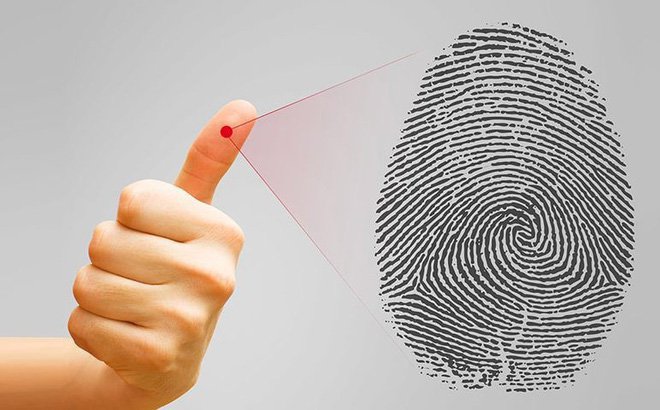 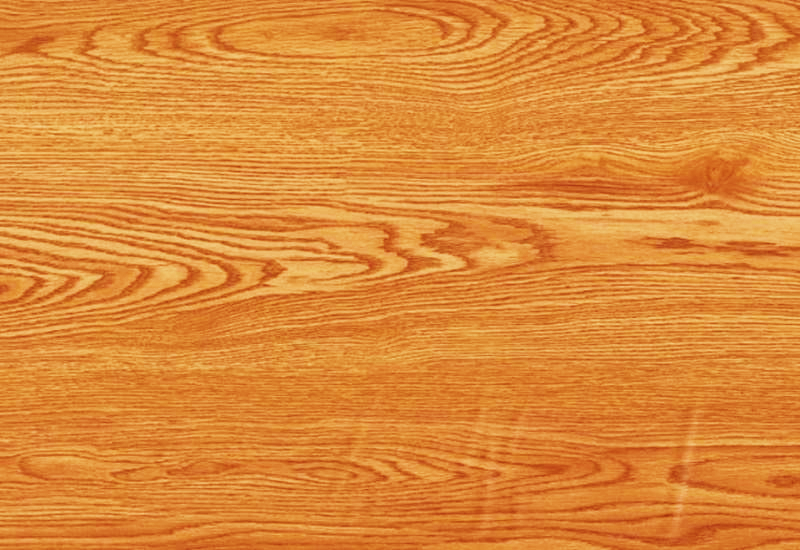 KHI TRANG SÁCH MỞ RA
BÀI 16
BÀI 16
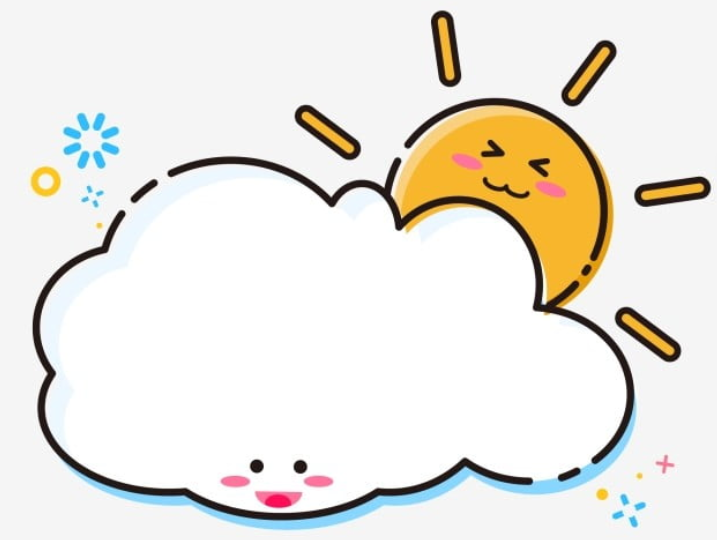 TIẾT 4
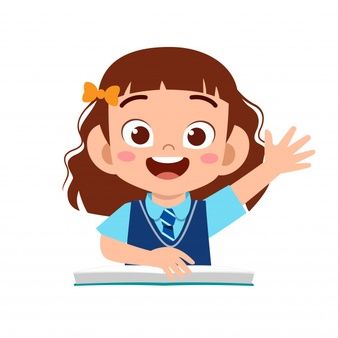 LUYỆN TỪ VÀ CÂU
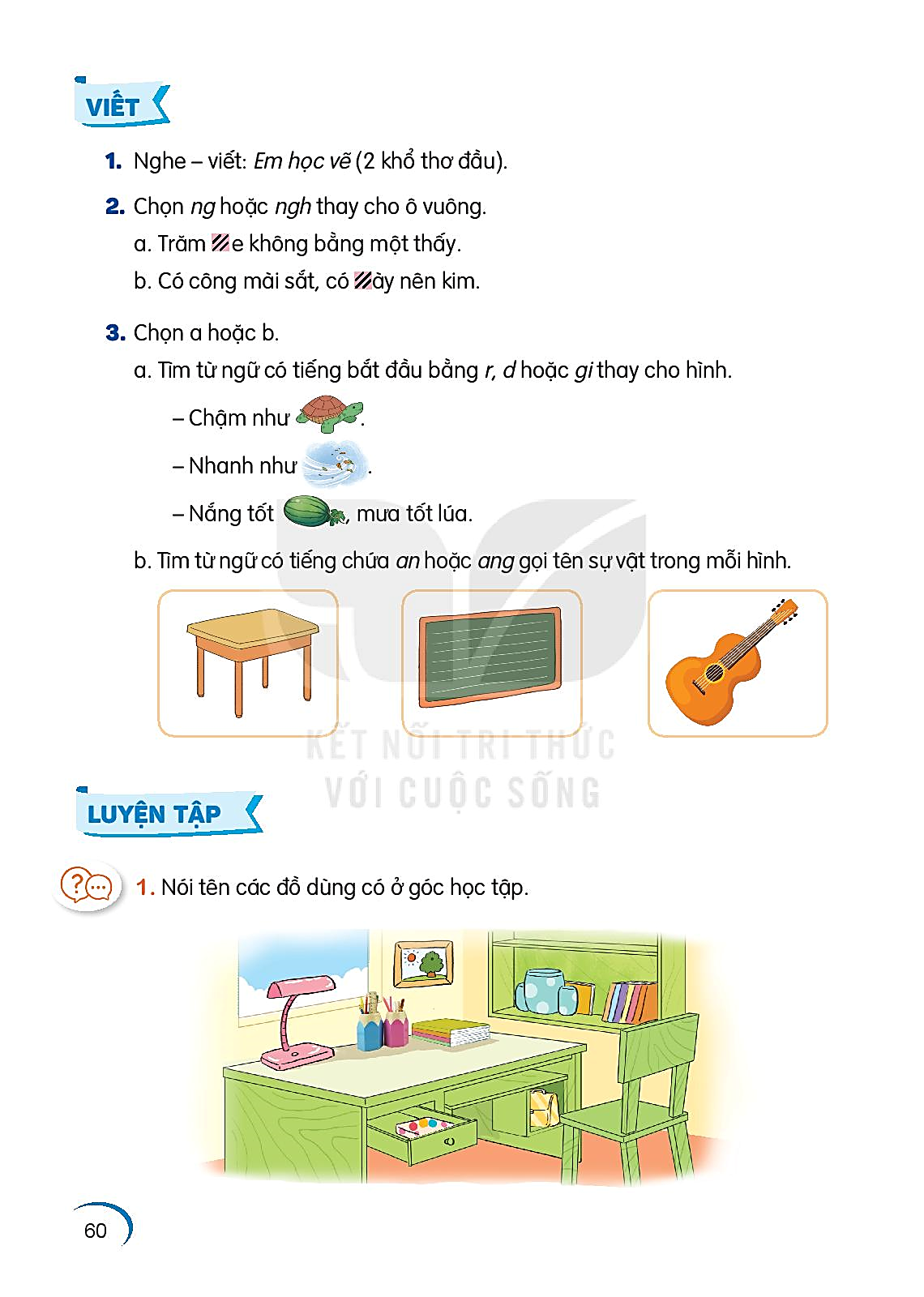 1. Chọn từ chỉ đặc điểm của mỗi đồ dùng học tập trong hình.
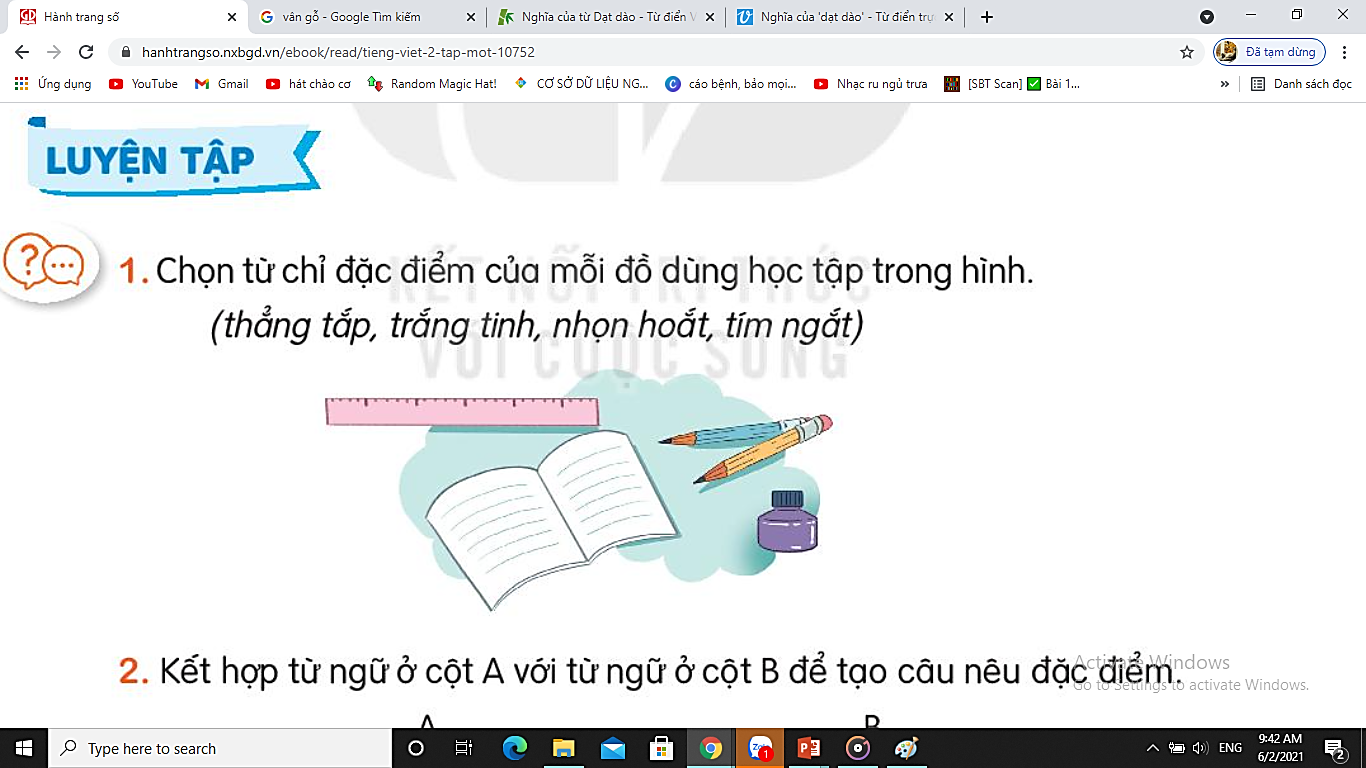 thẳng tắp
trắng tinh
nhọn hoắt
tím ngắt
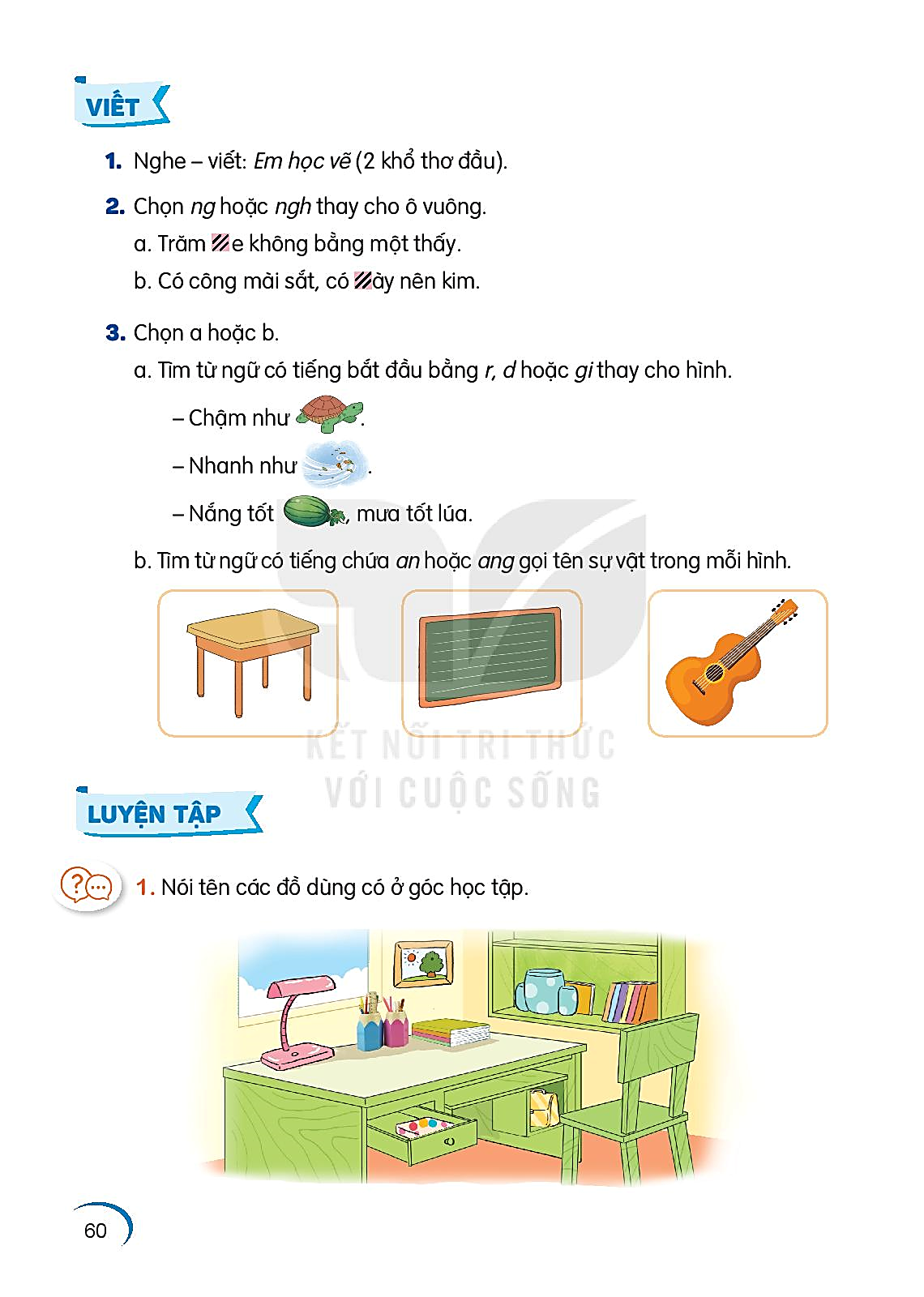 2. kết hợp từ ngữ ở cột A với từ ngữ ở cột B để tạo câu nêu đặc điểm.
A                              B
thơm mùi giấy mới.
ngăn nắp, gọn gàng.
nhỏ xíu như một viên kẹo.
Bàn học của Bống
Cuốn vở
Cục tẩy
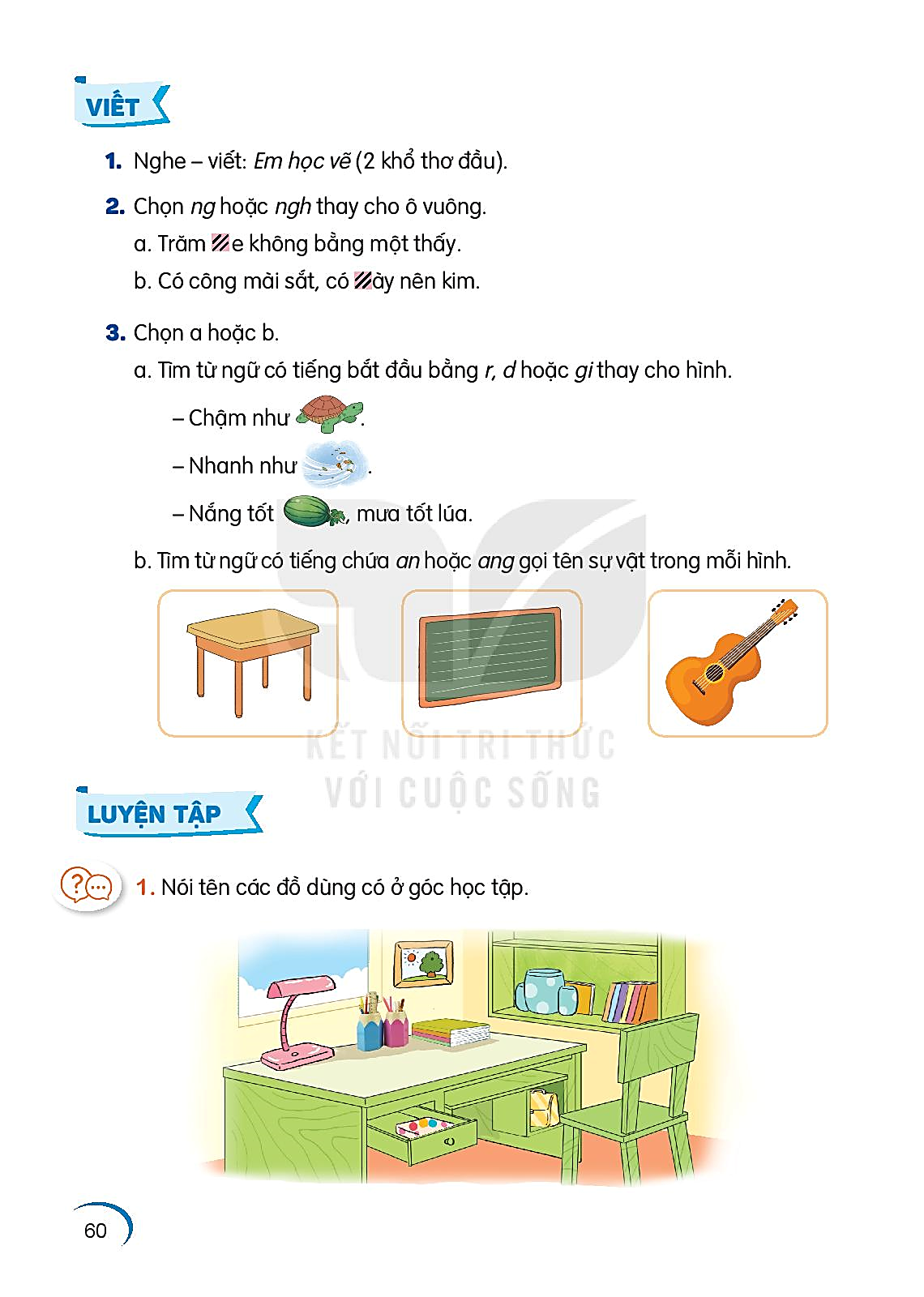 3. Chọn dấu chấm hoặc dấu chấm hỏi
Sách ơi thức dậy
Vở ơi học bài
Ô kìa thước kẻ
Sao cứ nằm dài
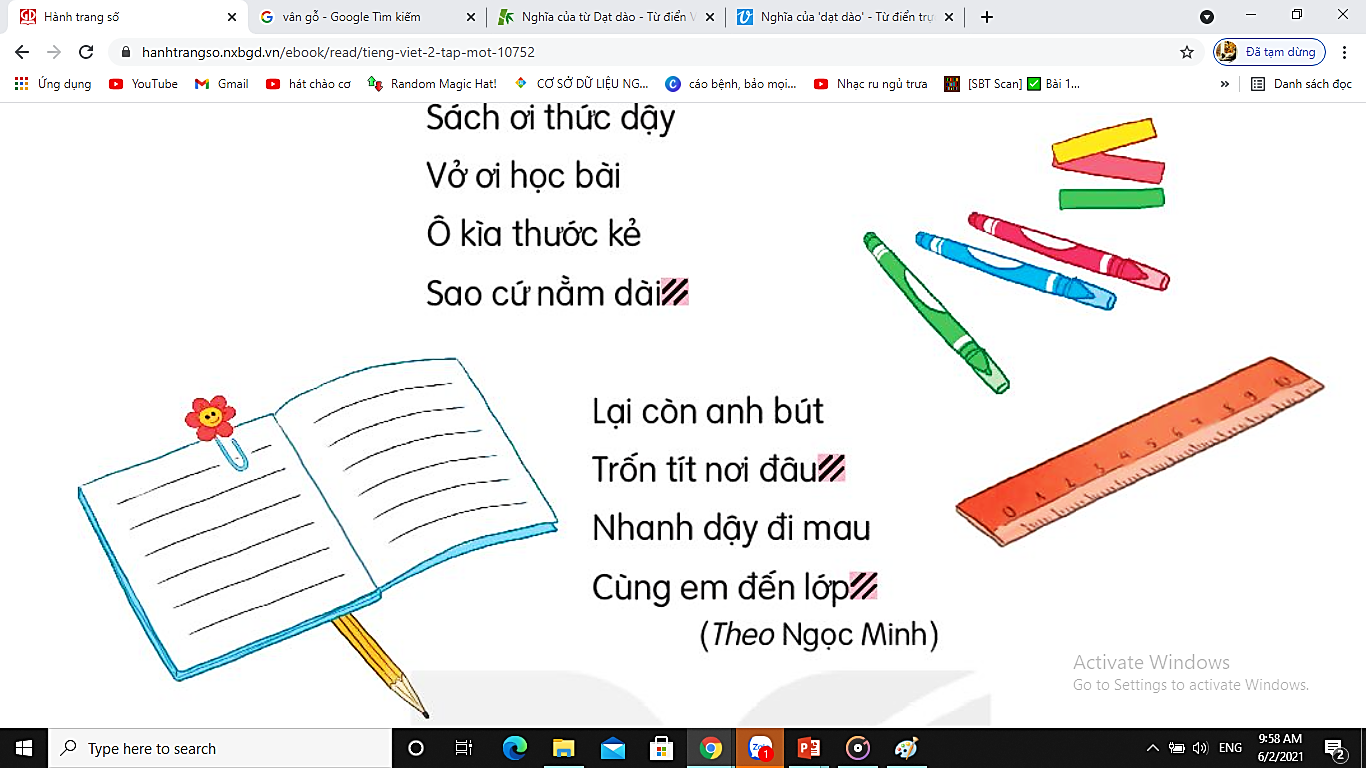 ?
Lại còn anh bút
Trốn tít nơi đâu
Nhanh dậy đi mau
Cùng em đến lớp
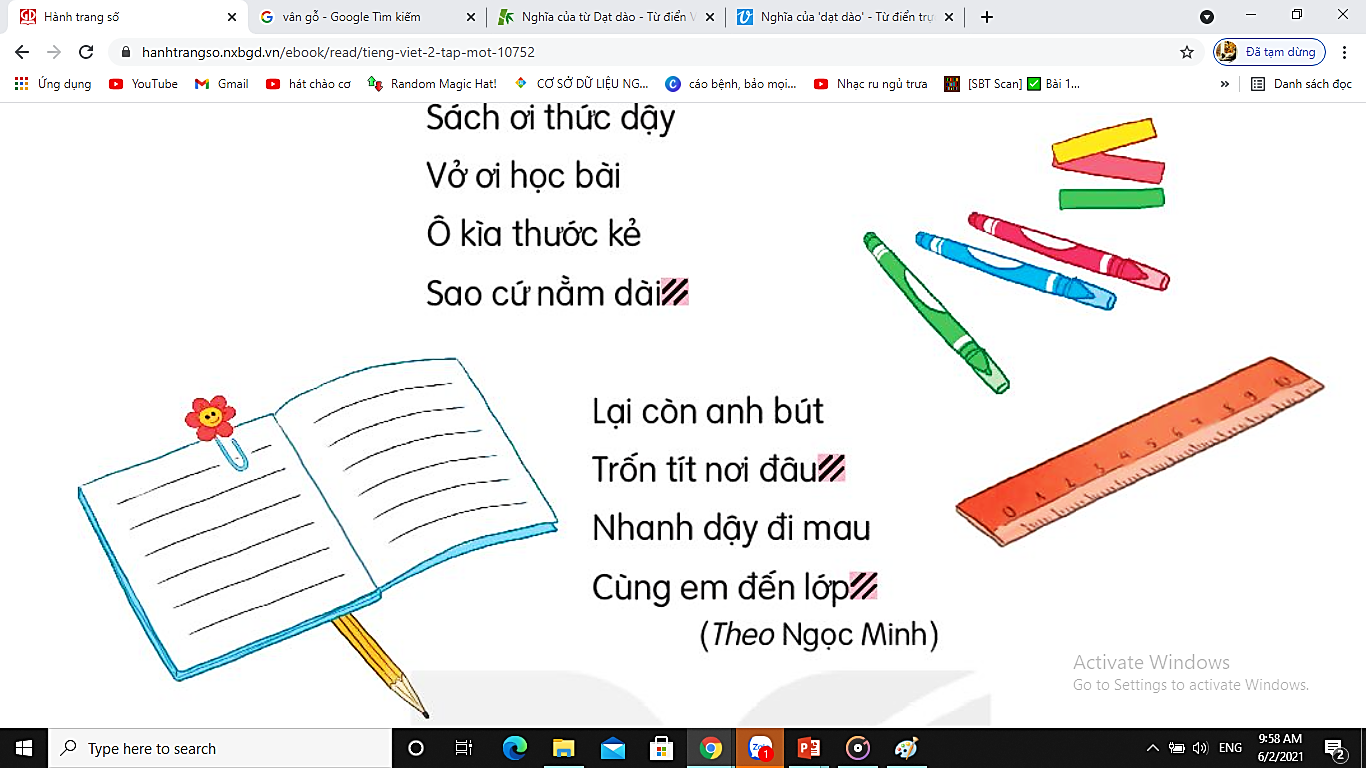 ?
.
KHI TRANG SÁCH MỞ RA
BÀI 16
BÀI 16
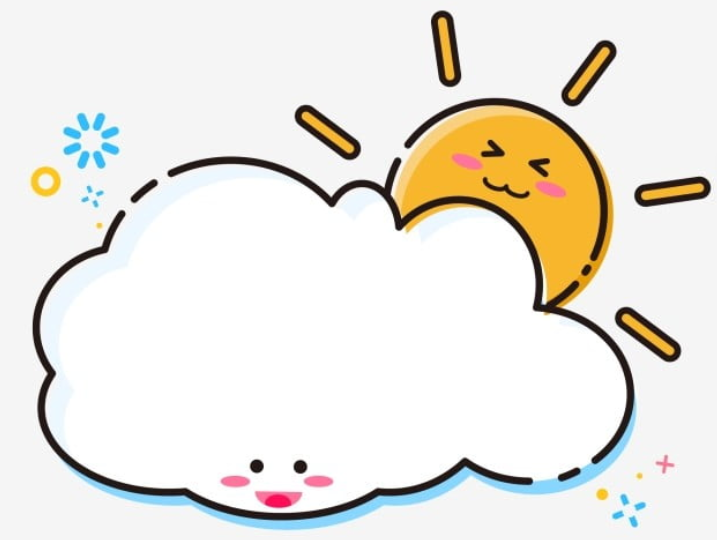 TIẾT 5 – 6
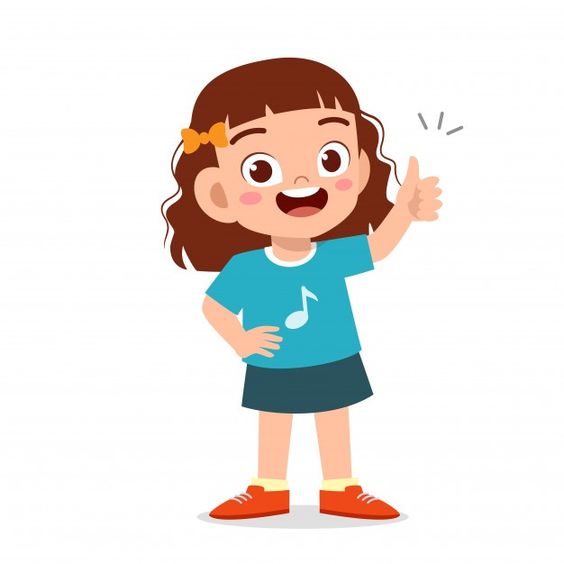 LUYỆN VIẾT ĐOẠN
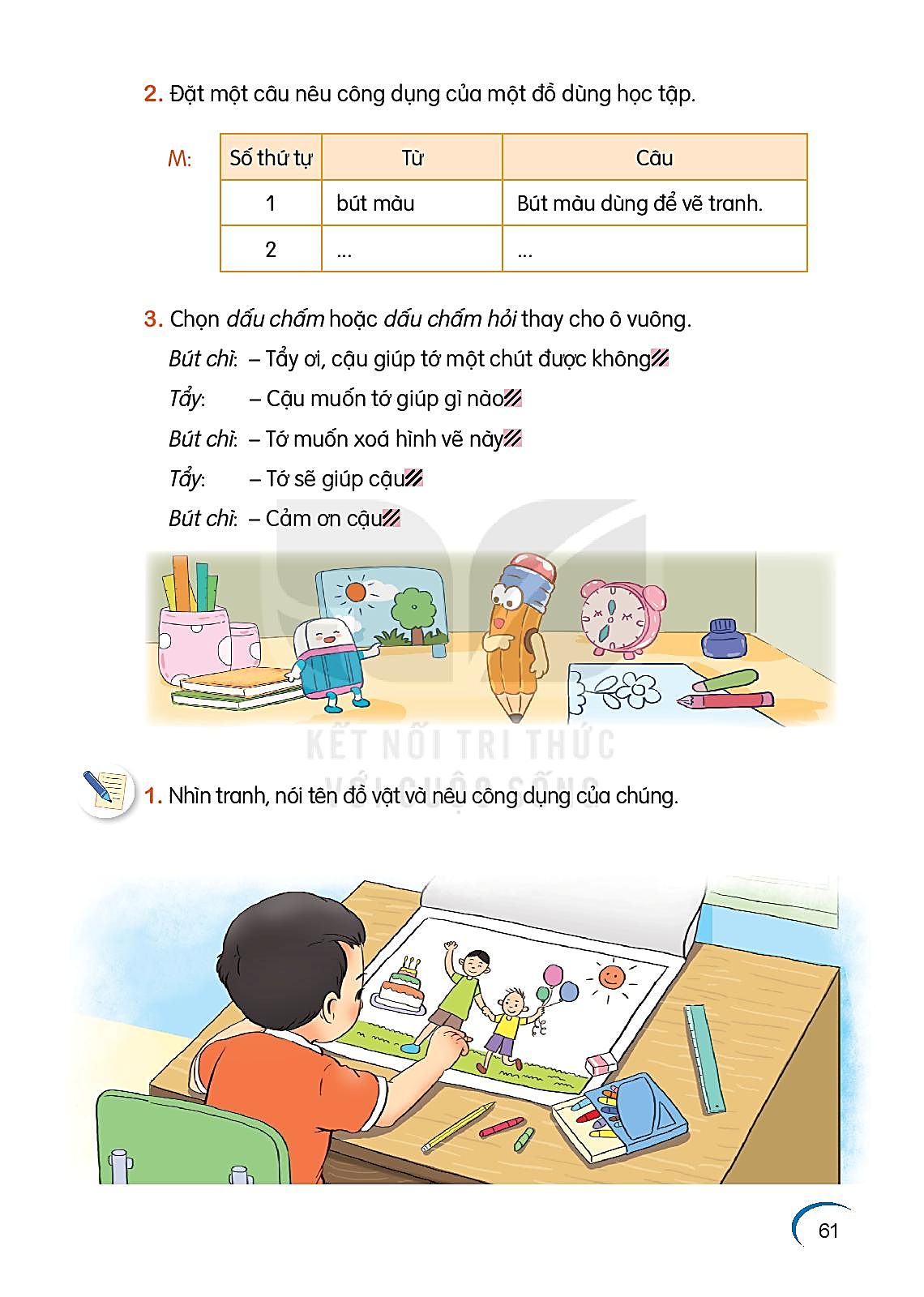 2. Viết 3-4 câu tả một đò dùng học tập của em.
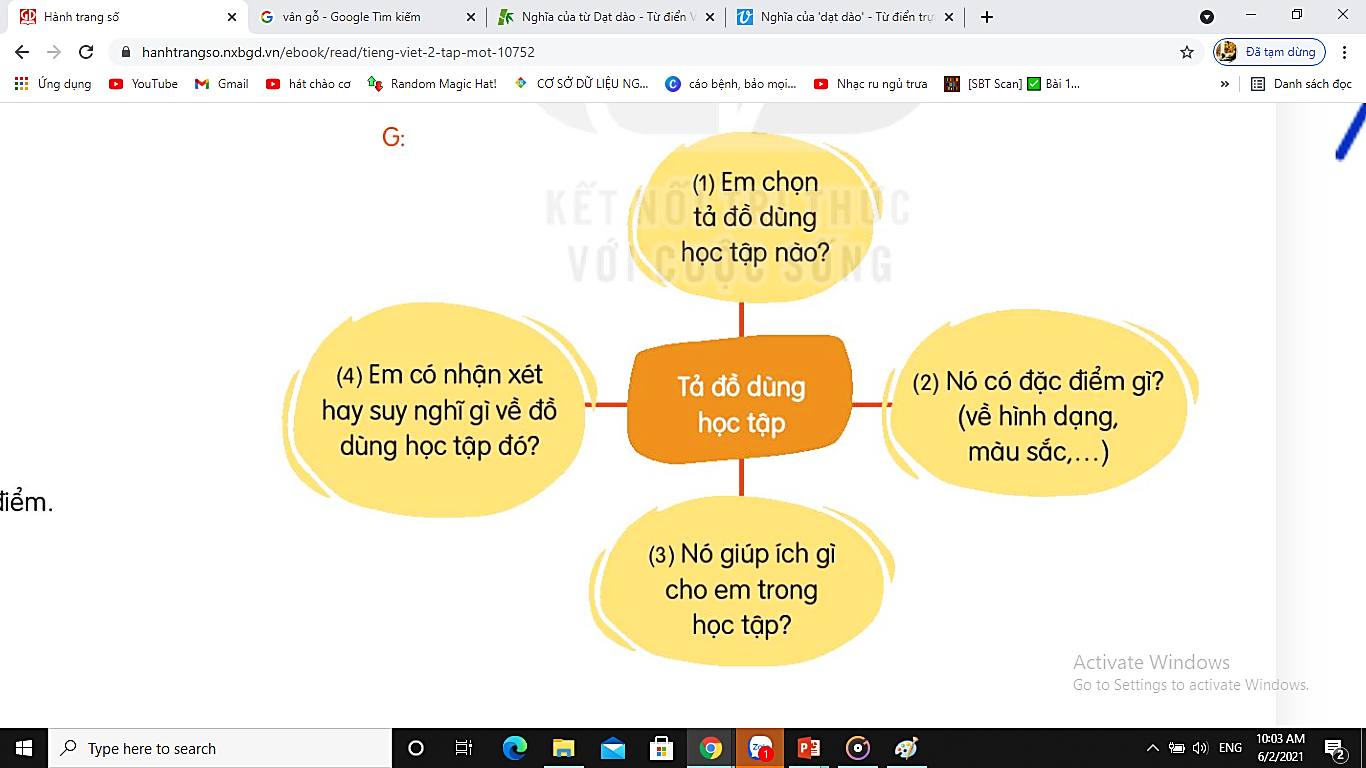 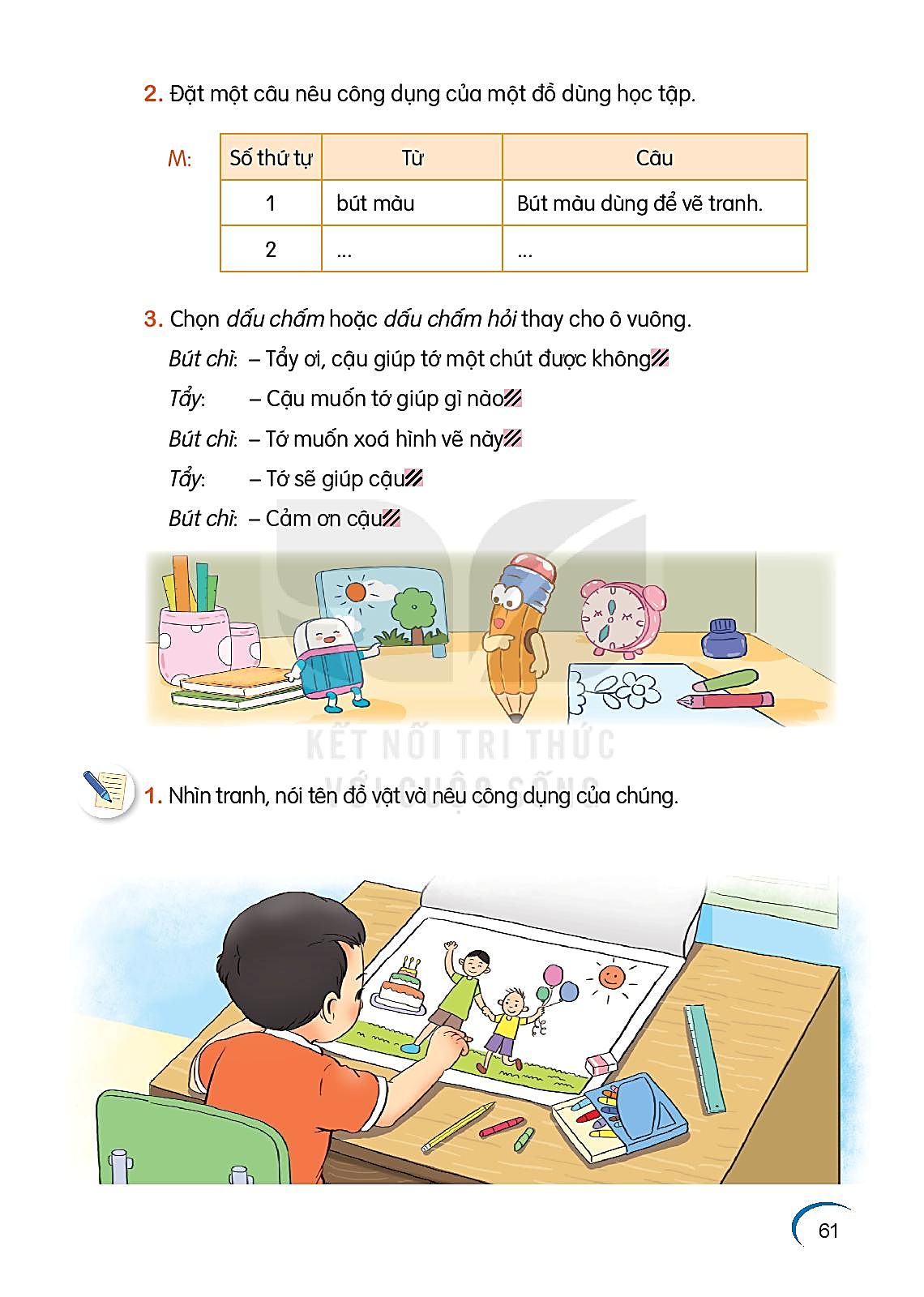 2. Viết 3-4 câu tả một đò dùng học tập của em.
Mẫu 1: 
       Em có một chiếc bút chì. Bút chì nhỏ, thon dài, đầu bút nhọn, cuối bút có tẩy chì. Em thường dùng bút chì để vẽ. Chiếc bút chì đã cùng em vẽ nhiều bức tranh yêu thích vì thế chiếc bút chì rất quan trọng với em.
Mẫu 2:        
          Chiếc bút mực là món quà mẹ tặng cho em nhân dịp đầu năm học mới. Nó có màu xanh da trời, in hình một con gấu. Vỏ bên ngoài của chiếc bút làm bằng nhựa. Nắp bút có hai cái tai gấu nhỏ xinh có thể mở ra đóng vào rất tiện. Ngòi của chiếc bút có hình tam giác. Ruột bút bên trong làm bằng cao su. Chiếc bút đã giúp cho em viết chữ đẹp hơn. Vì vậy mà em rất thích chiếc bút mực này.
ĐỌC MỞ RỘNG
1. Cho biết phiếu đọc sách dưới đây của bạn Nam có nội dung gì?
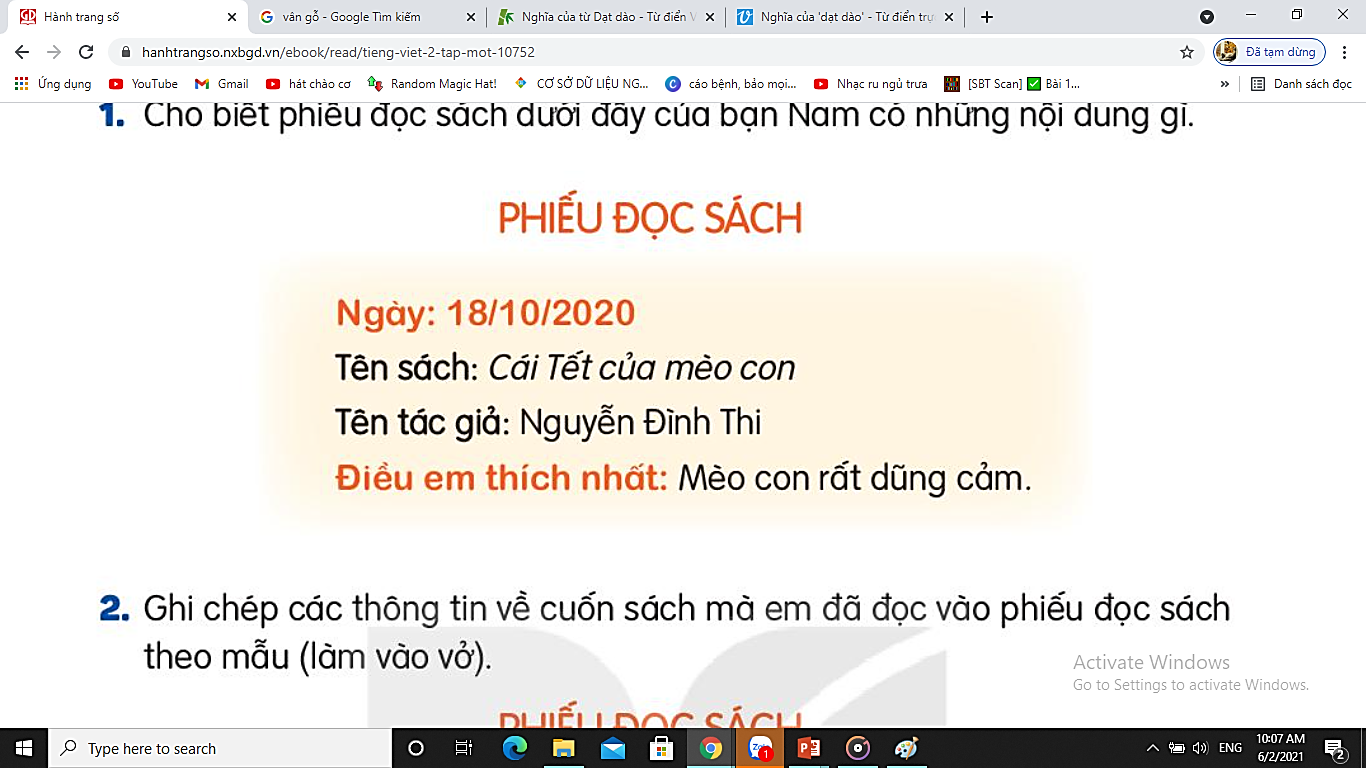 ĐỌC MỞ RỘNG
2. Ghi chép các thông tin về cuốn sách mà em đã đọc vào phiếu đọc sách theo mẫu (làm vào vở)
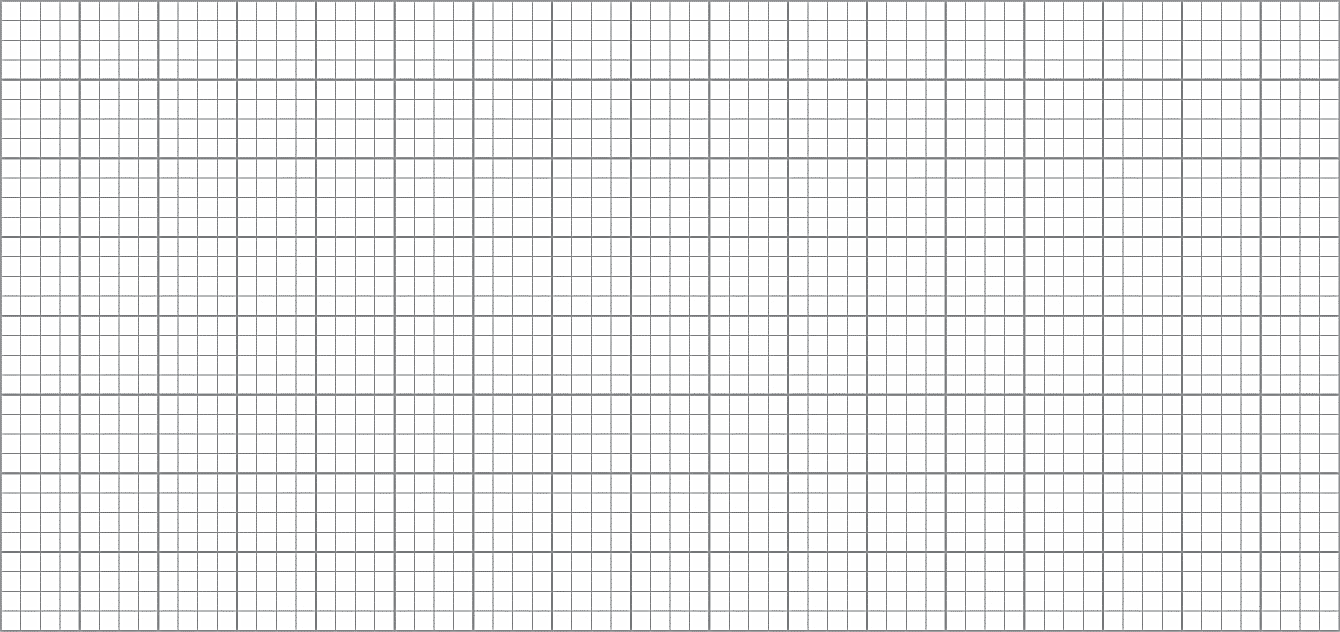 PhΗĞu đǌ sáε
Ngày:
Tên sáε:
Tên Ǉác giả:
ĐΗϛu em κíε ηất:
ĐỌC MỞ RỘNG
3. Nói về điều em thích nhất trong cuốn sách em đã đọc
Cuốn Dế Mèn phiêu lưu kí rất hay. Tớ thích nhất là nhân vật Dế Trũi.
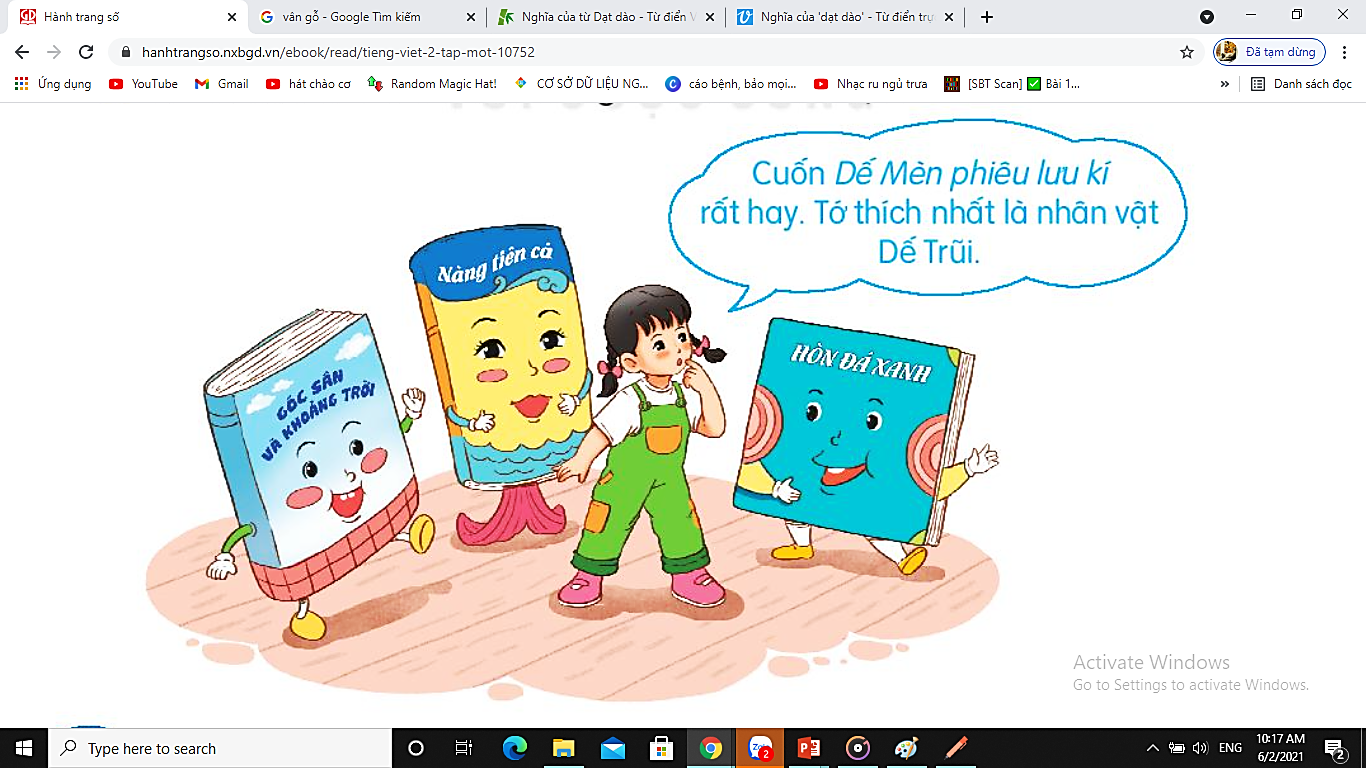